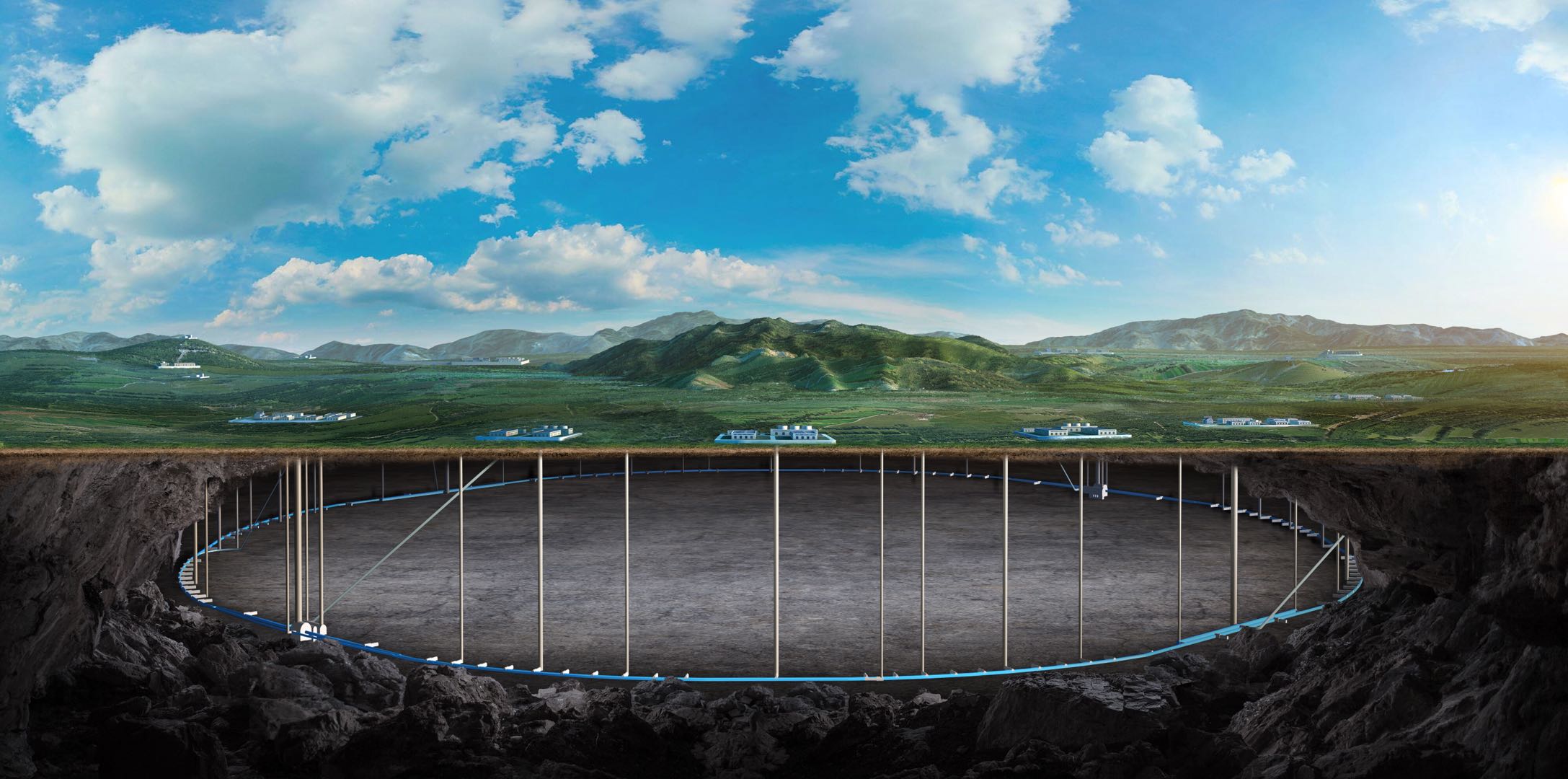 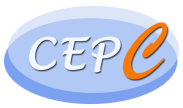 CEPC mockup tunnel progress and planning
Haijing  Wang

2024/6/27, CEPC DAY
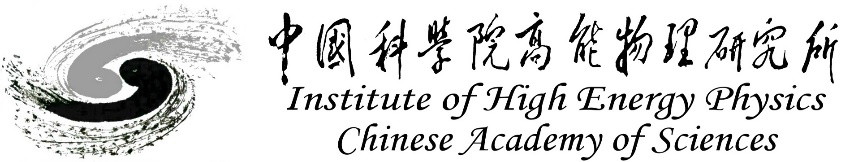 1
Content
内容调整
目前进展
计划
内容调整—兼顾郑州场地及工程设计要求
CEPC mockup目的及意义
技术验证及宣传展示
开工前需验证相关关键技术及工艺流程
磁铁&支撑的稳定性与调节灵活性。
准直方法及准直效率优化。
工艺安装及设备/操作空间验证。
其他需要在隧道进行的操作验证。
CEPC有效的宣传展示
典型区段的1:1步入式隧道内景展示。
科普宣传。
3
内容调整—兼顾郑州场地及工程设计要求
地基承重及场地要求
修改设计：三步走，分场地
60米：32米弧区实验段+28米RF区展示段
迁移稳定性实验：钢架模拟隧道墙，场地现有地基，磁铁改为轻材料展示模型。
加快展示模型进度：调节机构先用替换件。
第一步：展示+部分工艺安装


半自动调节机构+高精度测量场，用于高效准直调节实验。研制成功后替换。
隧道运输车，高效运输及粗定位。
第二步：部分工艺安装+调节准直实验+运输粗定位实验

第三步：稳定性实验，跟随黄河公司可研进行实地测量
初始设计：一场地，多合一
60米：32米弧区实验段+28米RF区展示段
足够厚度混凝土隧道墙及钢筋混凝土地基：提供磁铁&支撑稳定性实验条件
磁铁为真实重量的模型，用于稳定性测试
半自动调节机构+高精度测量场，用于高效准直调节实验
隧道运输车，高效运输及粗定位
展示+工艺安装+稳定性实验+调节准直实验+运输粗定位实验
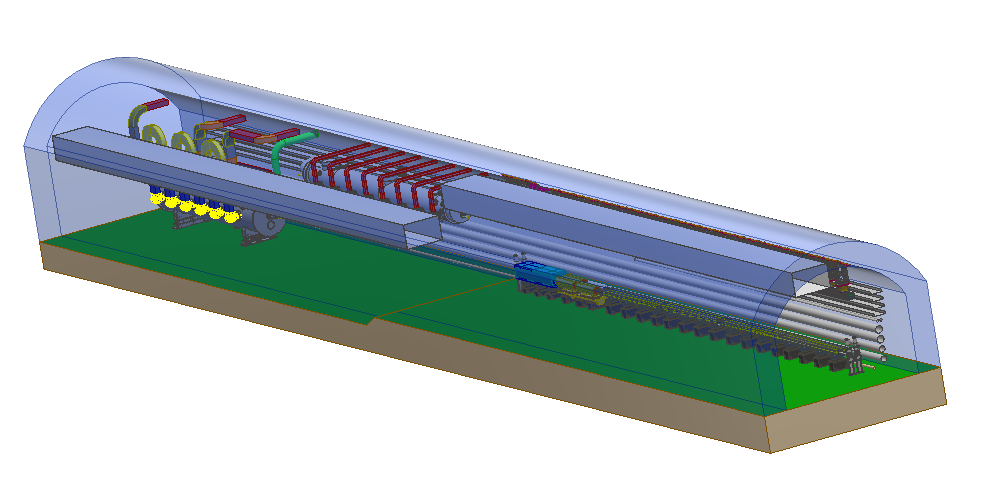 4
目前进展
弧区模型
磁铁：ABS+钢板，外形尺寸公差±2mm。可按照实际磁铁设计进行开合，固定靶标座，可进行工艺安装实验
混凝土基座：C60混凝土+碳钢
Booster设备悬挂钢架：碳钢
磁铁调节机构：ABS+钢板，后期替换成正式样机
真空盒、波纹管、BPM及其支架等：不锈钢/碳钢
泵、阀门等：真空系统提供
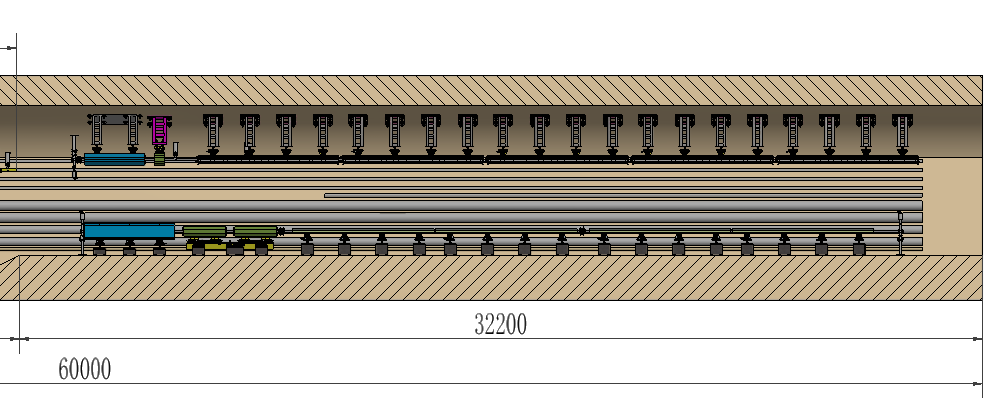 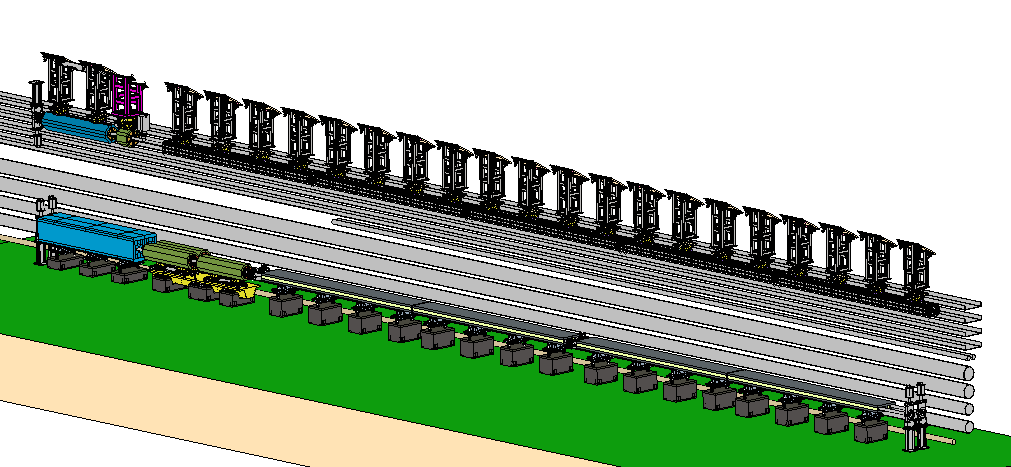 5
目前进展
弧区模型
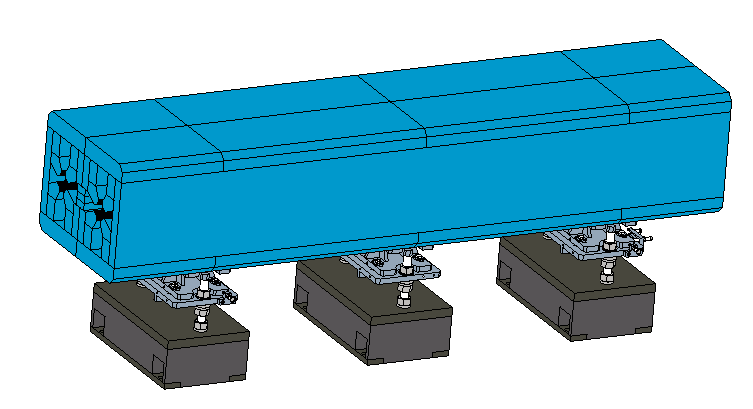 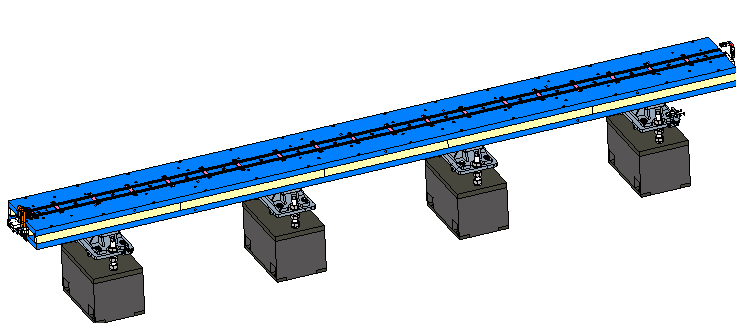 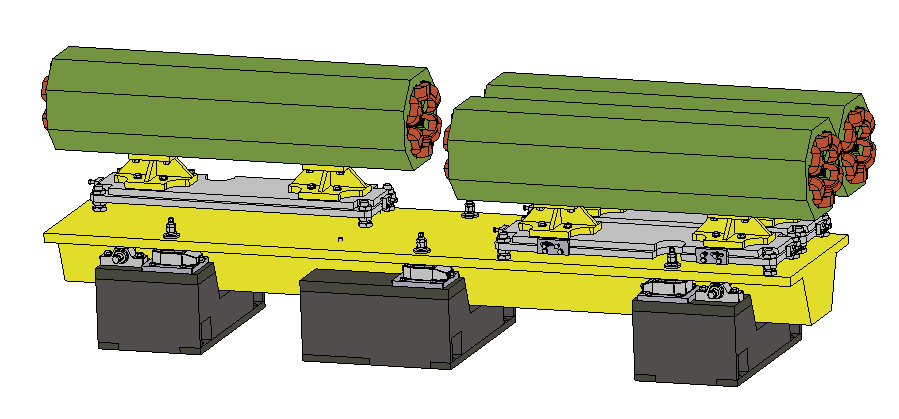 6
目前进展
弧区模型
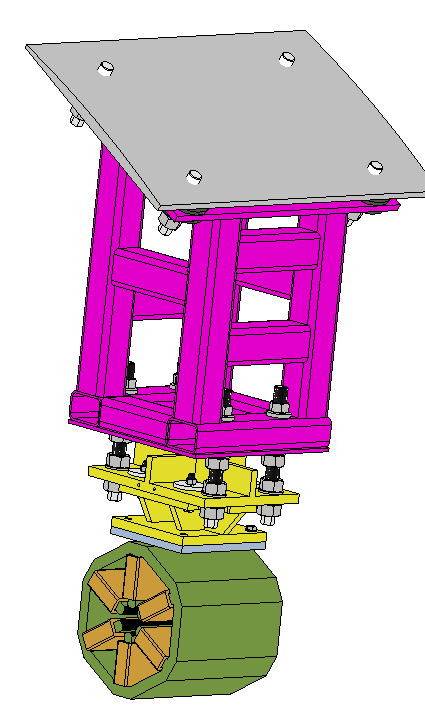 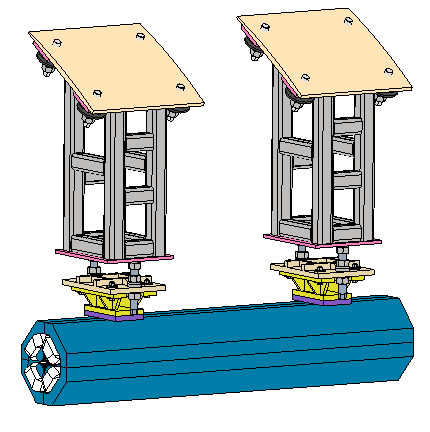 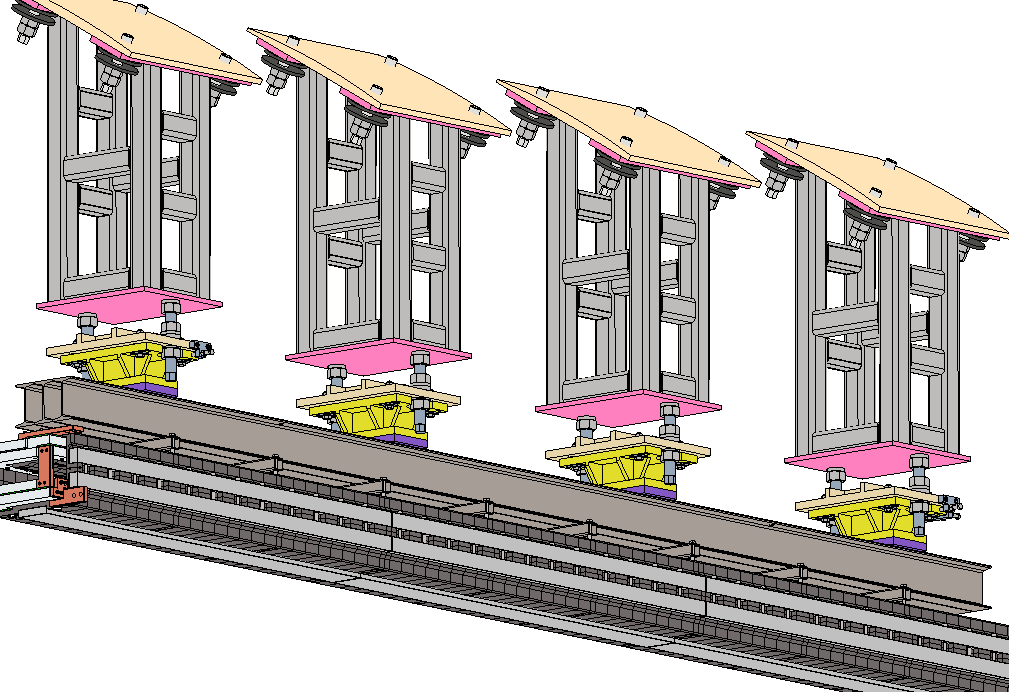 7
目前进展
弧区模型
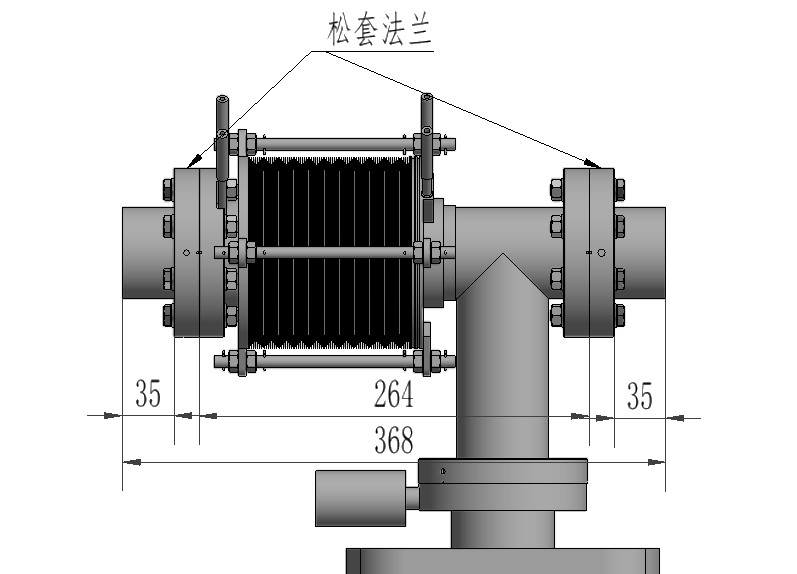 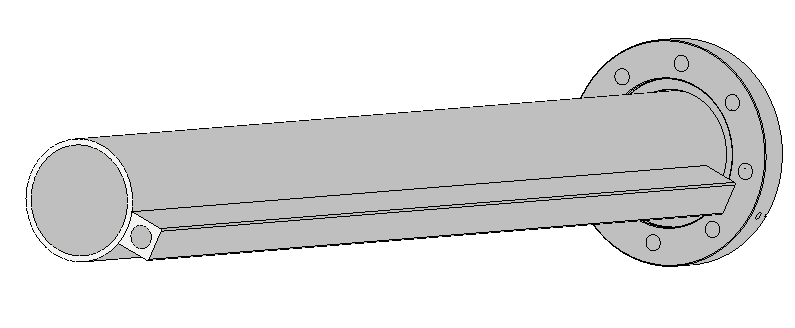 8
目前进展
RF区模型
1对撞环模组，1增强器模组，波导、2单孔径四极铁及支撑。
模组及支撑： ABS+钢，外形尺寸公差±4mm。不进行工艺安装实验。
四极铁及支撑：ABS+钢，外形尺寸公差±2mm。不进行工艺安装实验。
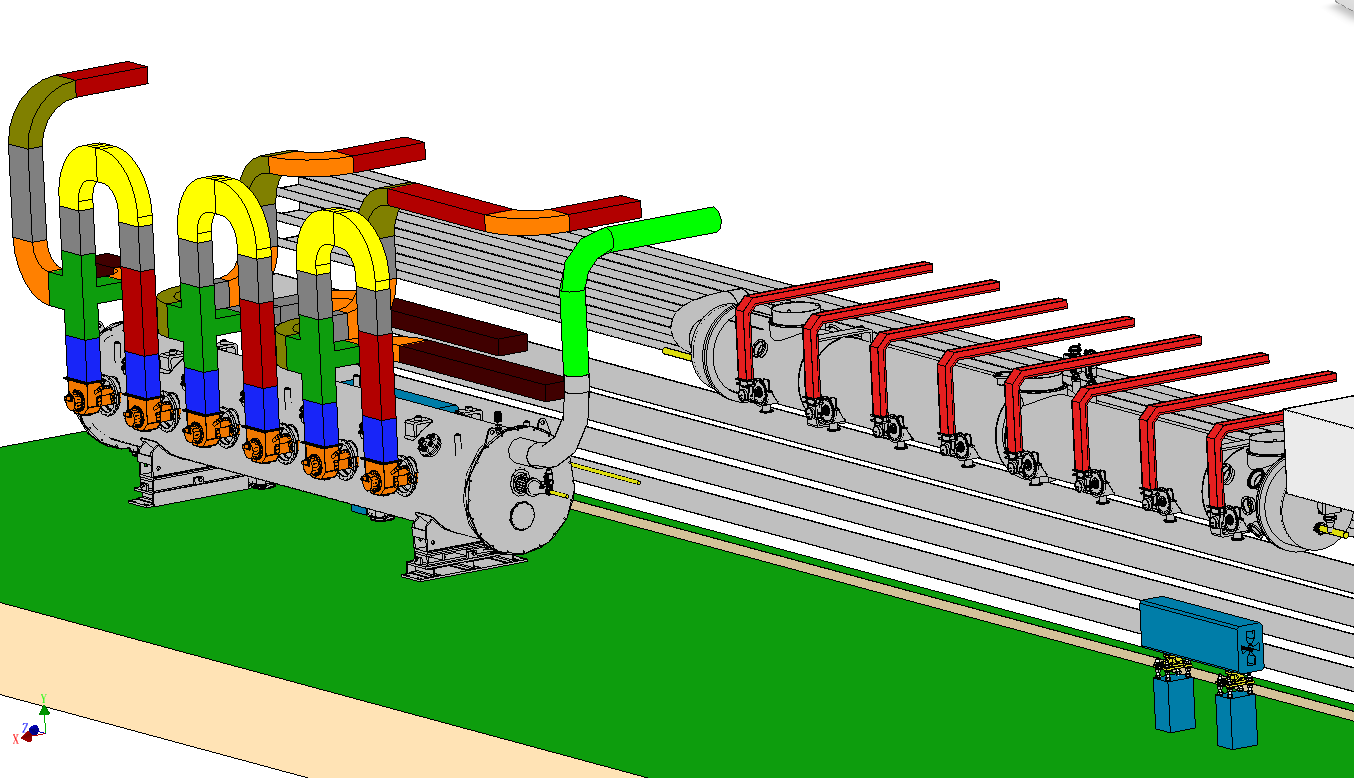 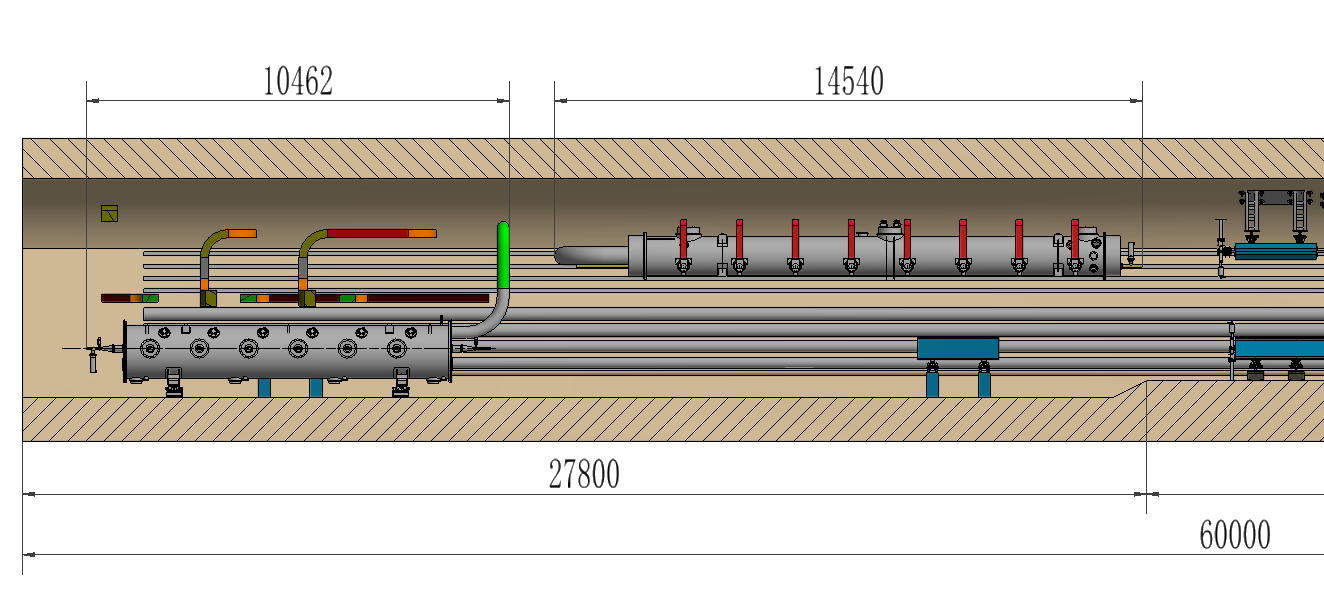 9
目前进展
RF区模型
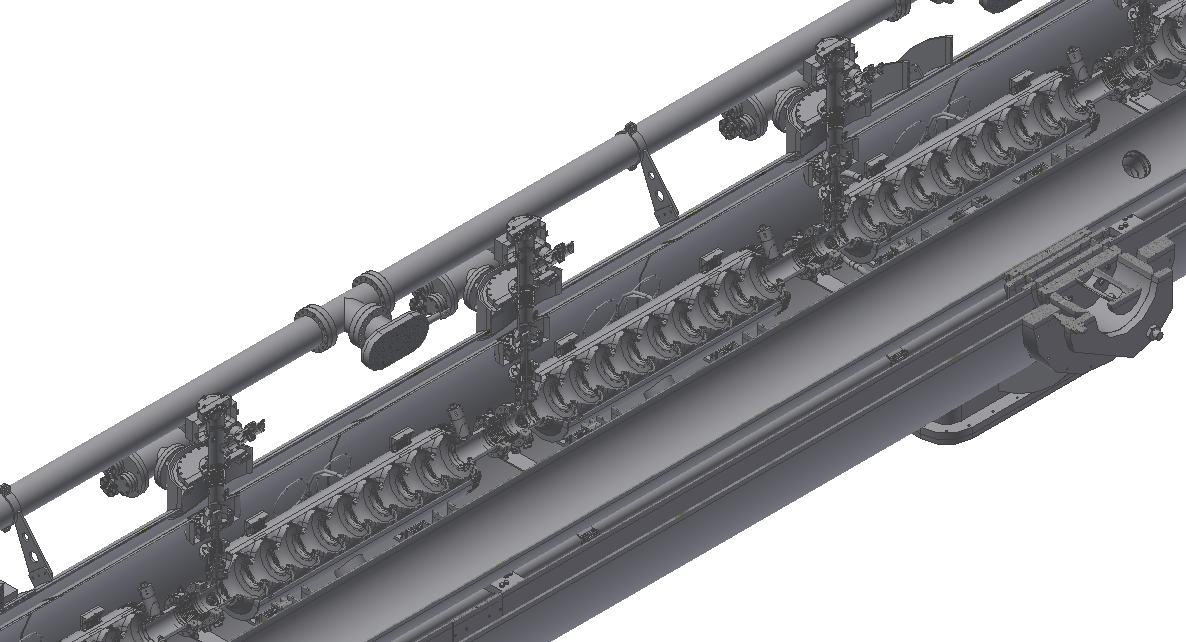 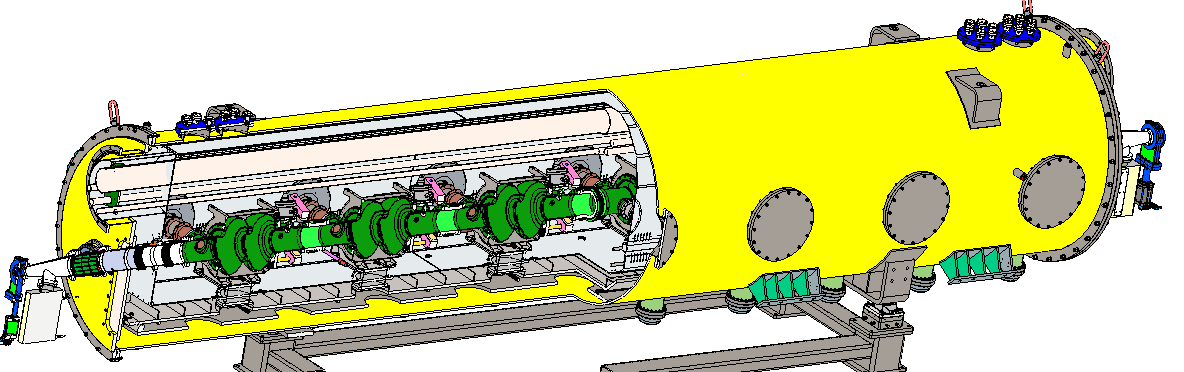 Booster模组局部剖面
Collider模组局部剖面
10
目前进展
其他辅助设备
隧道墙及顶：钢板及筋板焊接
通用风管、水管、桥架等：按CDR设计布局
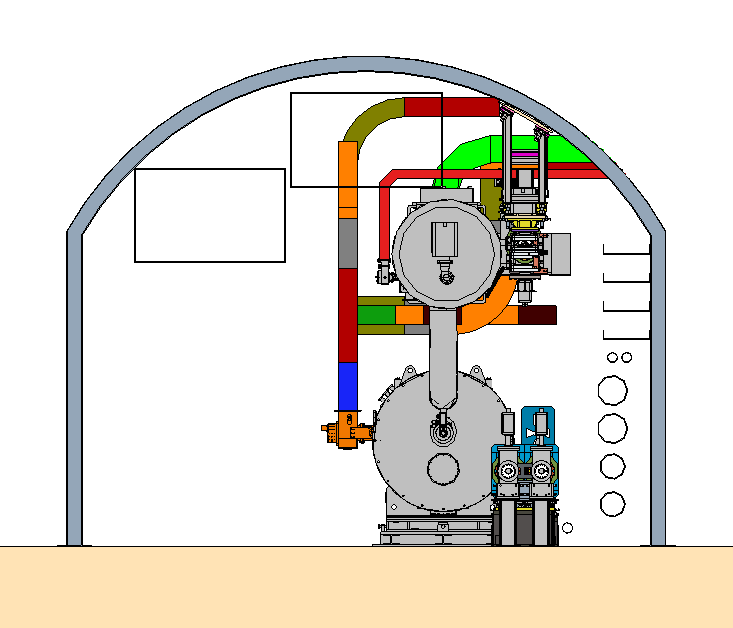 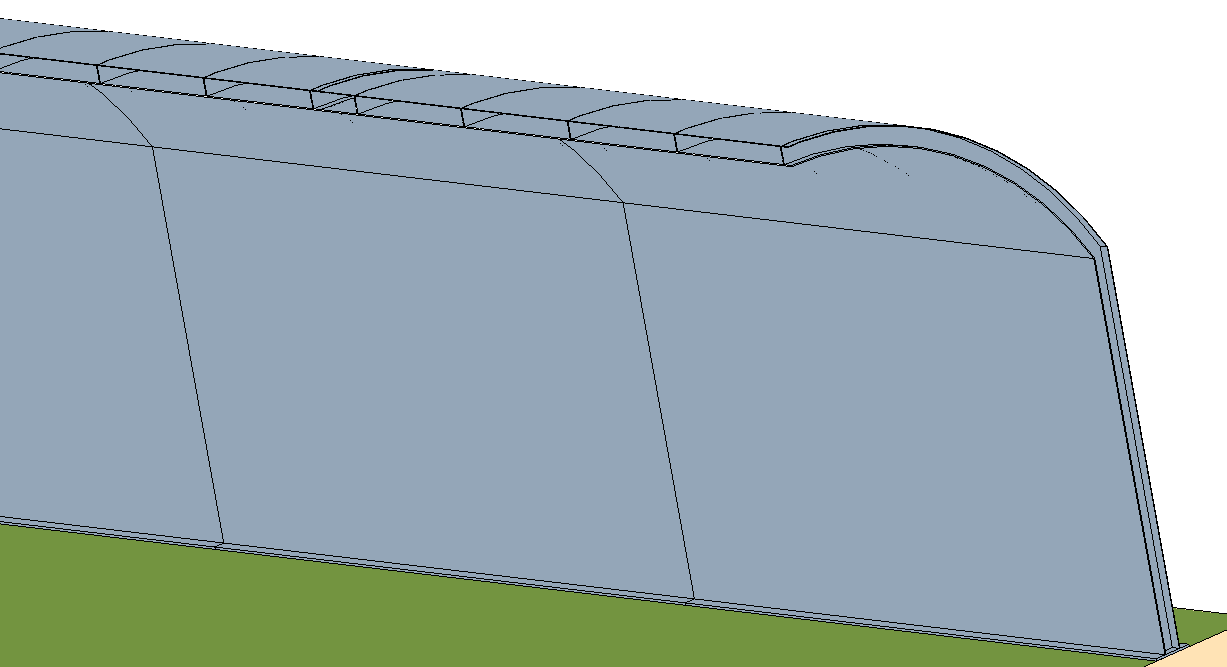 11
目前进展
初步进行第一步设备询价
12
目前进展
磁铁调节机构设计
考虑结构：
螺纹/丝杠+涡轮蜗杆，用于3t以下小载荷
楔块+减速器，用于3t以上大载荷
第一步用可替换件，保证接口尺寸
高精度测量场设计
王小龙
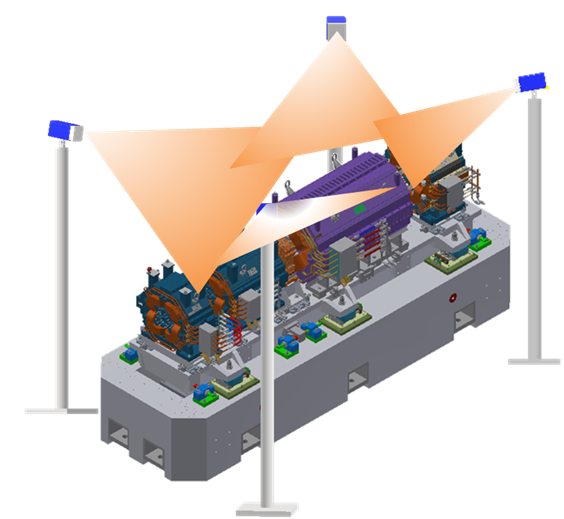 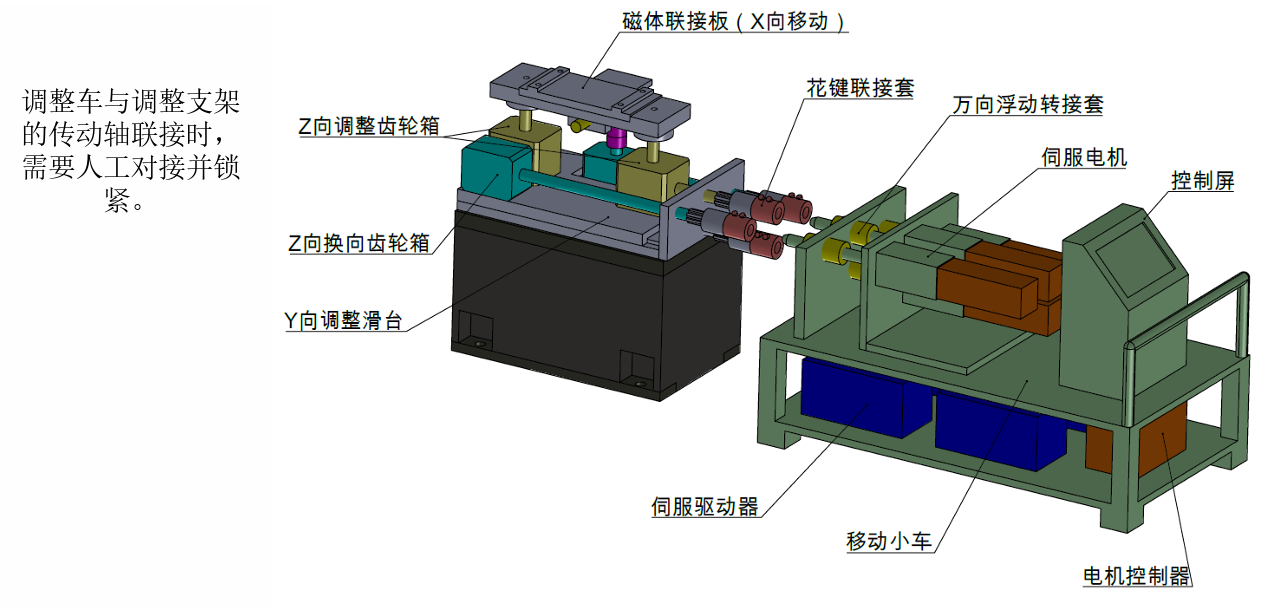 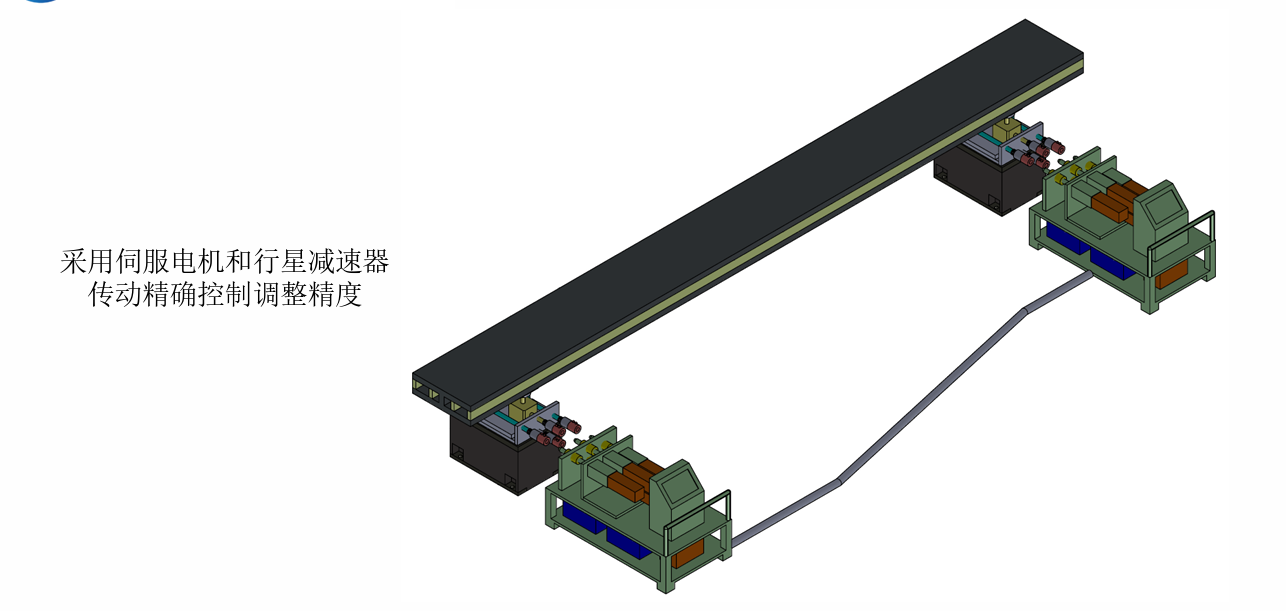 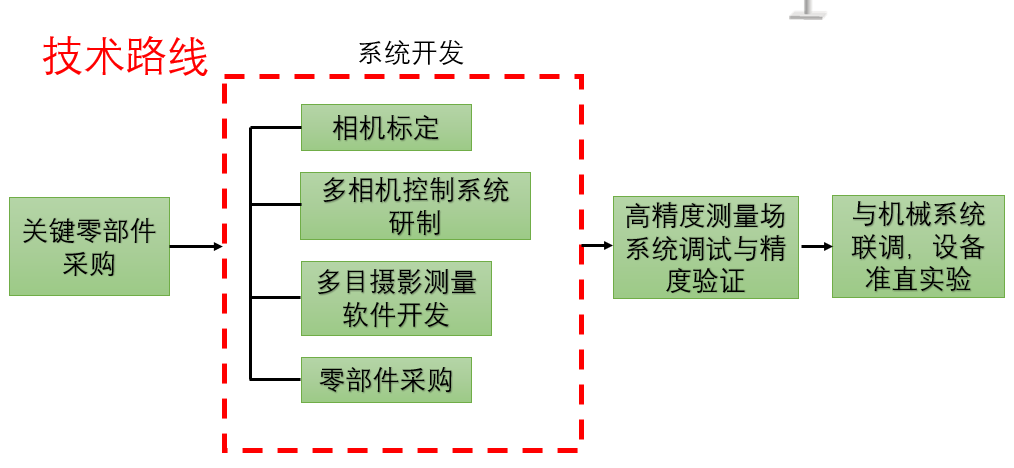 计划25年下半年联调
13
计划
14
15